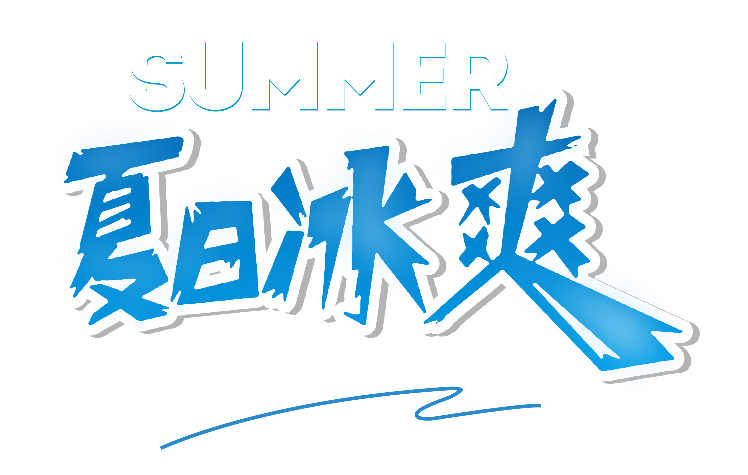 ONE：标题示范列表壹
TWO：标题示范列表壹
8
2
0
1
THREE：标题示范列表壹
FOUR：标题示范列表壹
ONE：壹
80％
68％
64％
60％
56％
45％
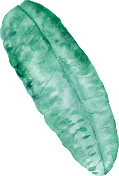 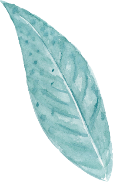 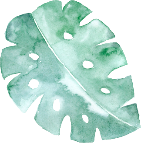 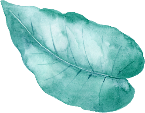 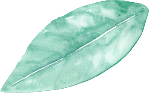 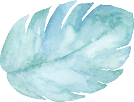 标题目标
标题目标
标题目标
标题选项可以加入具体的内容添加详细的描写
标题选项可以加入具体的内容添加详细的描写
标题选项可以加入具体的内容添加详细的描写
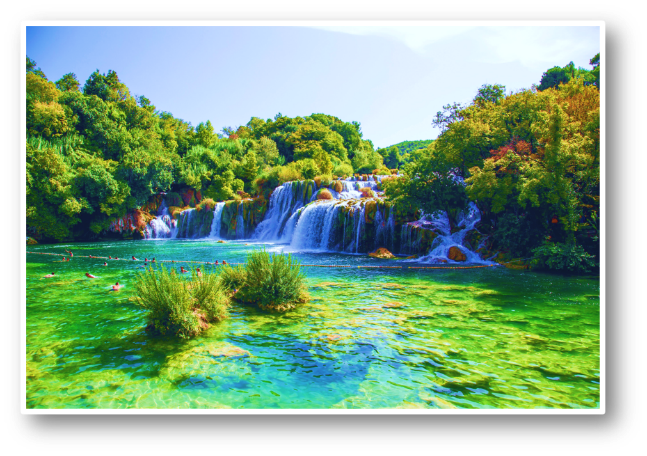 夏日炎热之
压力缓解
休息片刻，呼吸一下新鲜空气
一天中多进行几次短暂的休息，做做深呼吸，走出工作场所呼吸一下新鲜空气，可以使你放松大脑，防止压力情绪的形成。千万不要放任压力情绪的发展，不能使这种情绪在一天工作结束时升级成能压倒你的工作压力。
夏日出行 
清风缓
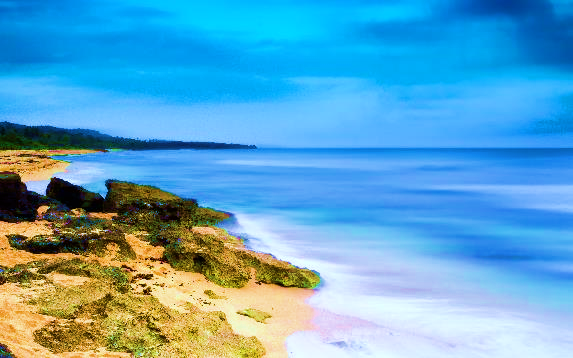 高压锅为什么要有减压阀？这个道理很简单，压力锅也是有压力限制的，压力大了它就会炸锅，而减压阀的作用就是将较高的压力减小到所需要的合适压力。
00
同理，当我们压力大时，首先也要立即启动我们的“减压阀”，先释放部分压力，以避免“炸锅”。每个人都有适合自己的减压阀，我们举几个例子以作参考：
TWO：贰
夏天的生活是困顿的
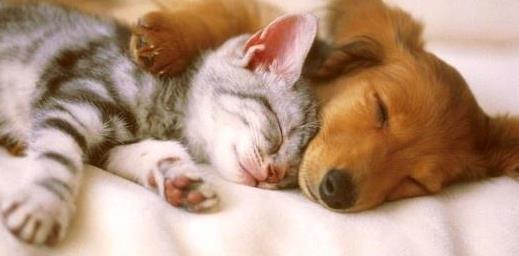 2
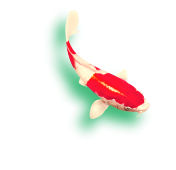 Second
由上面图，我们可以得出如下启示：
不同的人有不同的看法与建议。
生活就是一个平衡点——此乃模板，具体内容请自行填写呢！
实现快乐的新生活
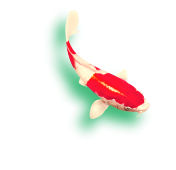 LOREM IPSUM DOLOR
夏天的生活充满阳光
概括的缩略词SUMMARY
概括的缩略词SUMMARY
概括的缩略词SUMMARY
概括的缩略词SUMMARY
概括的缩略词SUMMARY
概括的缩略词SUMMARY
THREE：叁
3
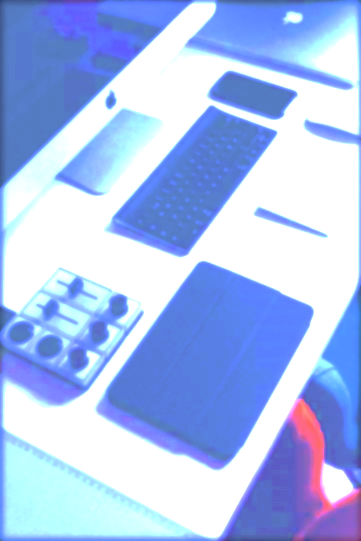 工作和夏天是 一块硬币的两面
互为补充，互为因果
THIRD
实现工作与生活的平衡
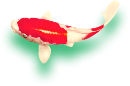 生活幸福和安宁的人才能保持持续的工作热情，使得事业有成，进而家庭和睦，形成良性循环。
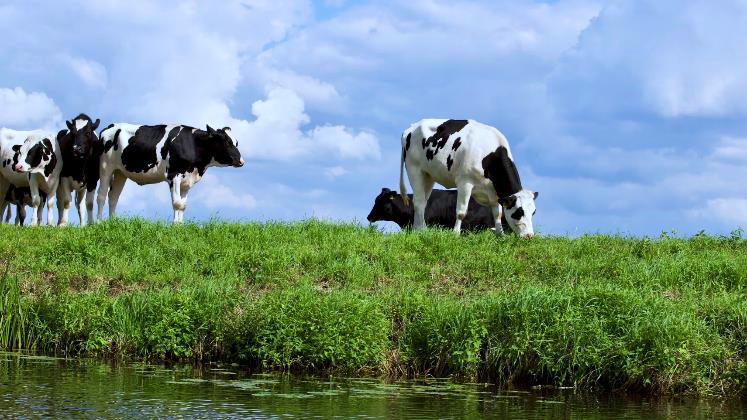 夏天→标题自添
以下是示例占位用的字符
任何东西堆在桌上三个月不被光顾，就应该进行清理——或存进文件夹，或丢进废纸篓。
整理办公桌要力求最常用的东西最便于拿取。
改善工作场所环境：绿色植物、家人照片……
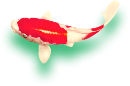 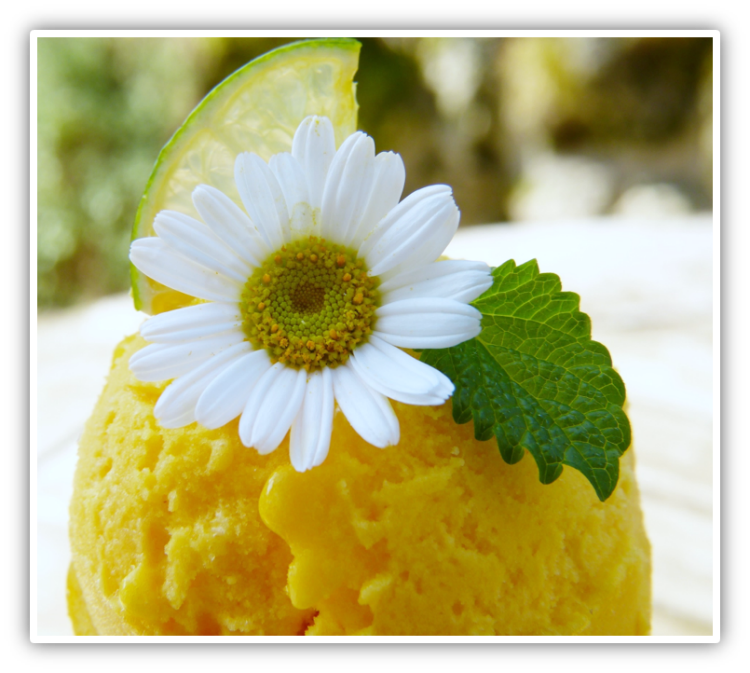 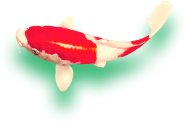 夏天→标题自添
以下是示例占位用的字符
任何东西堆在桌上三个月不被光顾，就应该进行清理——或存进文件夹，或丢进废纸篓。
整理办公桌要力求最常用的东西最便于拿取。
改善工作场所环境：绿色植物、家人照片……
FOUR：肆
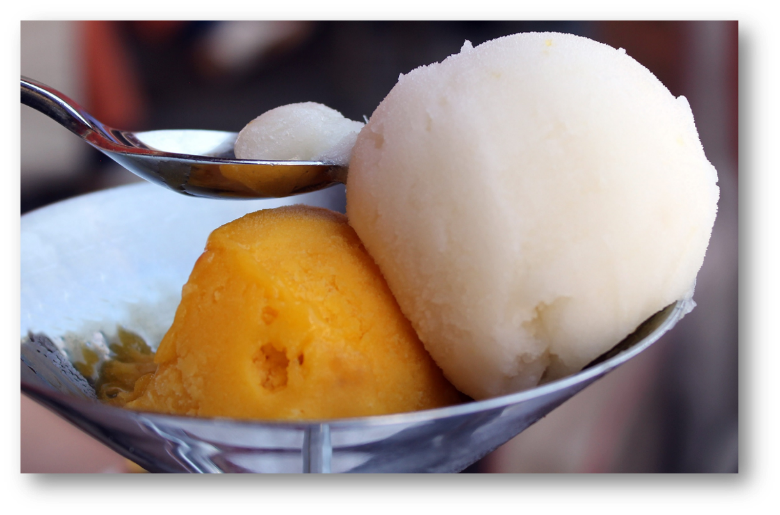 夏日的工作计划
4
夏日的工作 是燥热难平！你需要冰！
FOURTH
示例标题
示例标题
示例标题
01
标题示例列表自行添加创意标题示例列表自行添加创意
标题示例列表自行添加创意标题示例列表自行添加创意
标题示例列表自行添加创意标题示例列表自行添加创意
02
03
示例范本示例范本示例范本示例范本示例范本示例范本示例范本示例范本示例范本示例范本示例范本示例范本
示例范本示例范本示例范本示例范本示例范本示例范本示例范本示例范本示例范本示例范本示例范本示例范本
示例范本示例范本示例范本示例范本示例范本示例范本示例范本示例范本示例范本示例范本示例范本示例范本
示例范本示例范本示例范本示例范本示例范本示例范本示例范本示例范本示例范本示例范本示例范本示例范本
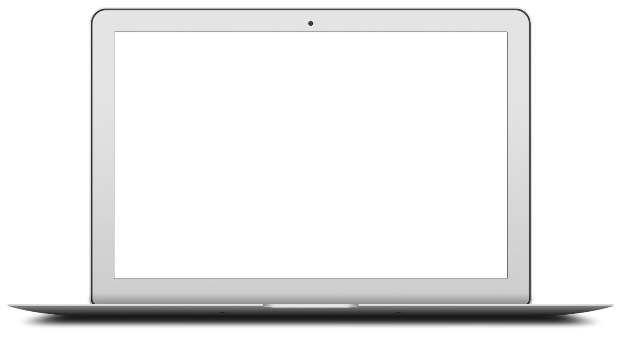 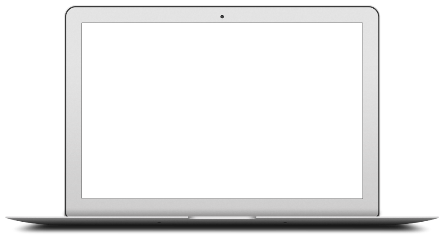 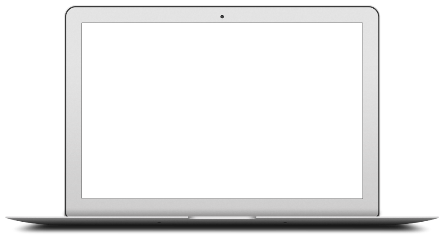 示例标题
示例标题
示例标题
标题示例列表自行添加创意标题示例列表自行添加创意
标题示例列表自行添加创意标题示例列表自行添加创意
标题示例列表自行添加创意标题示例列表自行添加创意
感谢收听
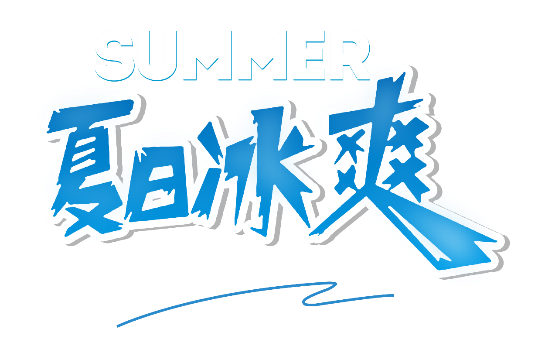 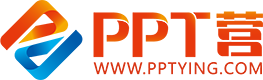 10000+套精品PPT模板全部免费下载
PPT营
www.pptying.com
[Speaker Notes: 模板来自于 https://www.pptying.com    【PPT营】]